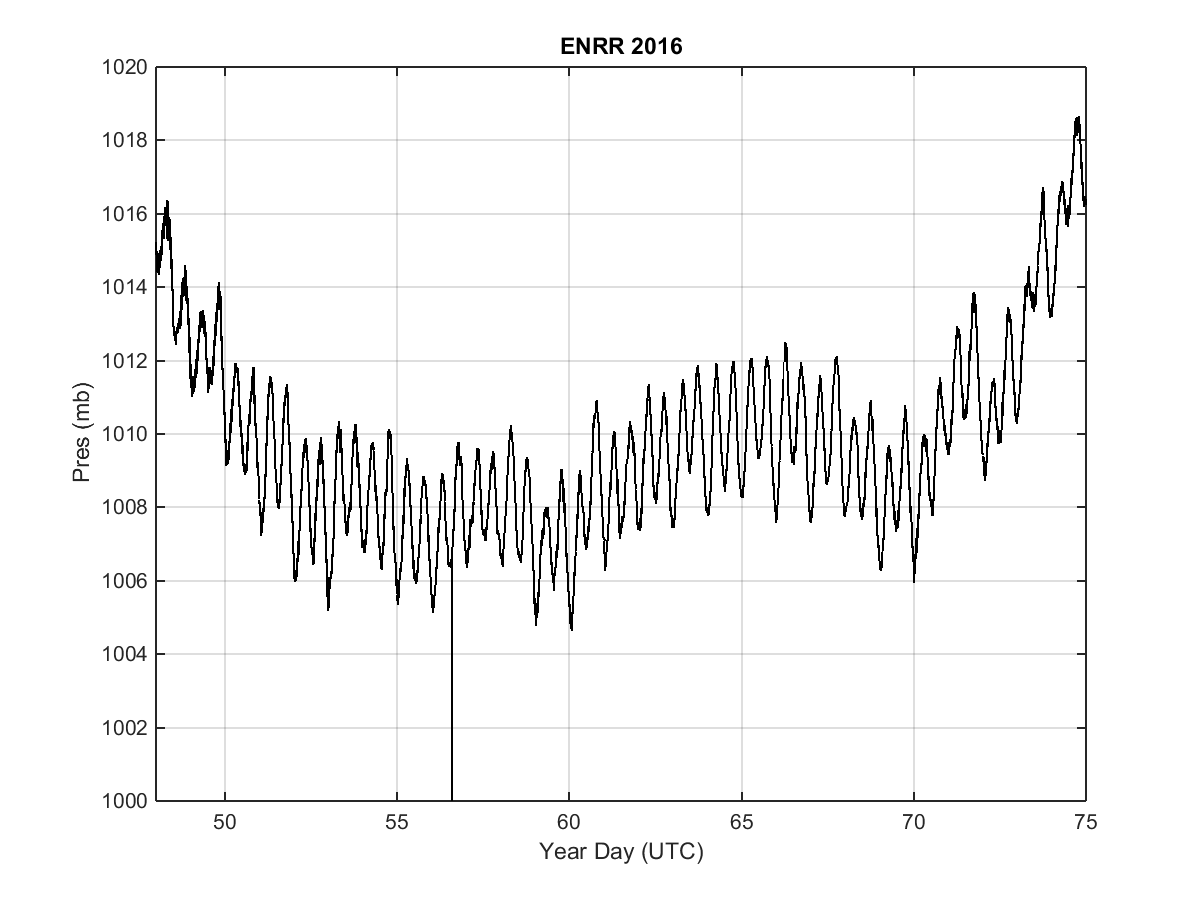 ~N-S leg
~S-N leg
~W-E leg
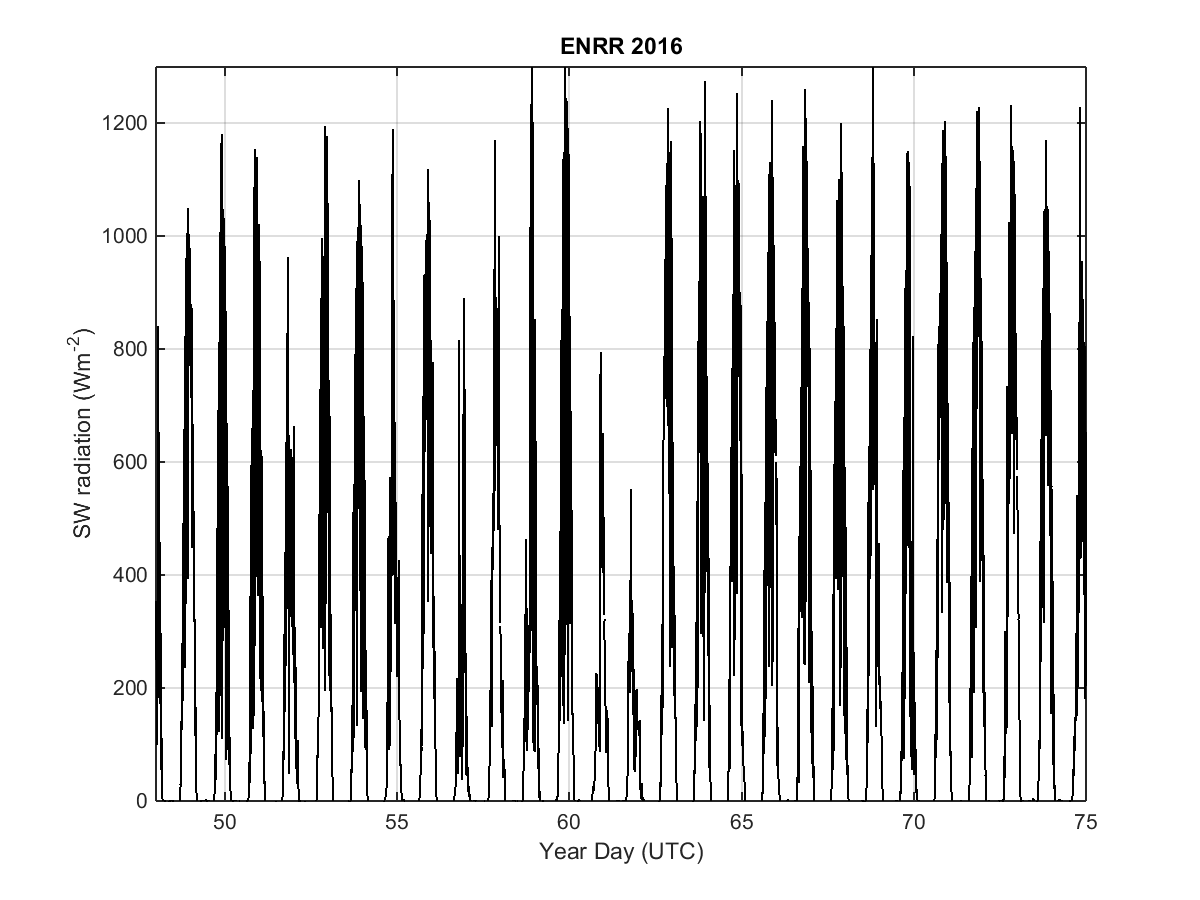 ~N-S leg
~S-N leg
~W-E leg
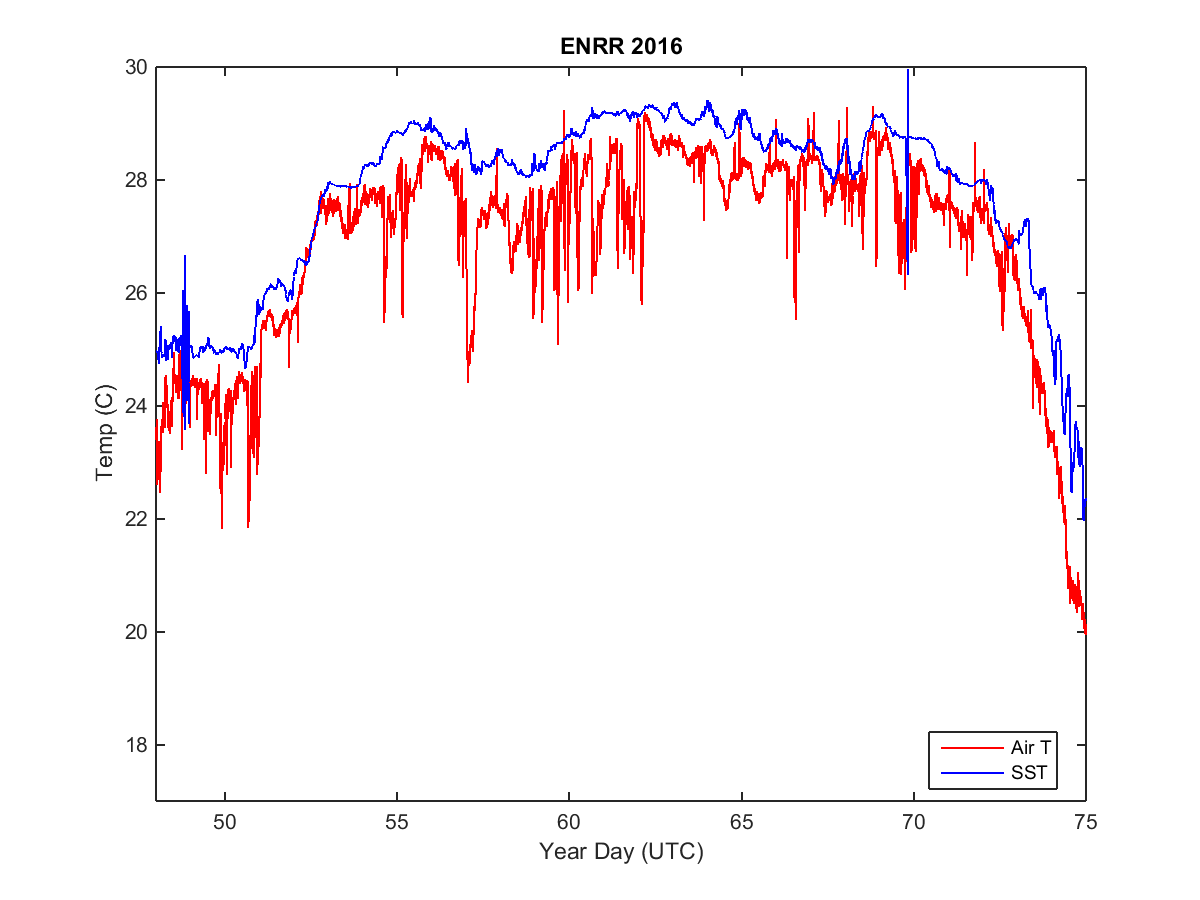 ~N-S leg
~S-N leg
~W-E leg
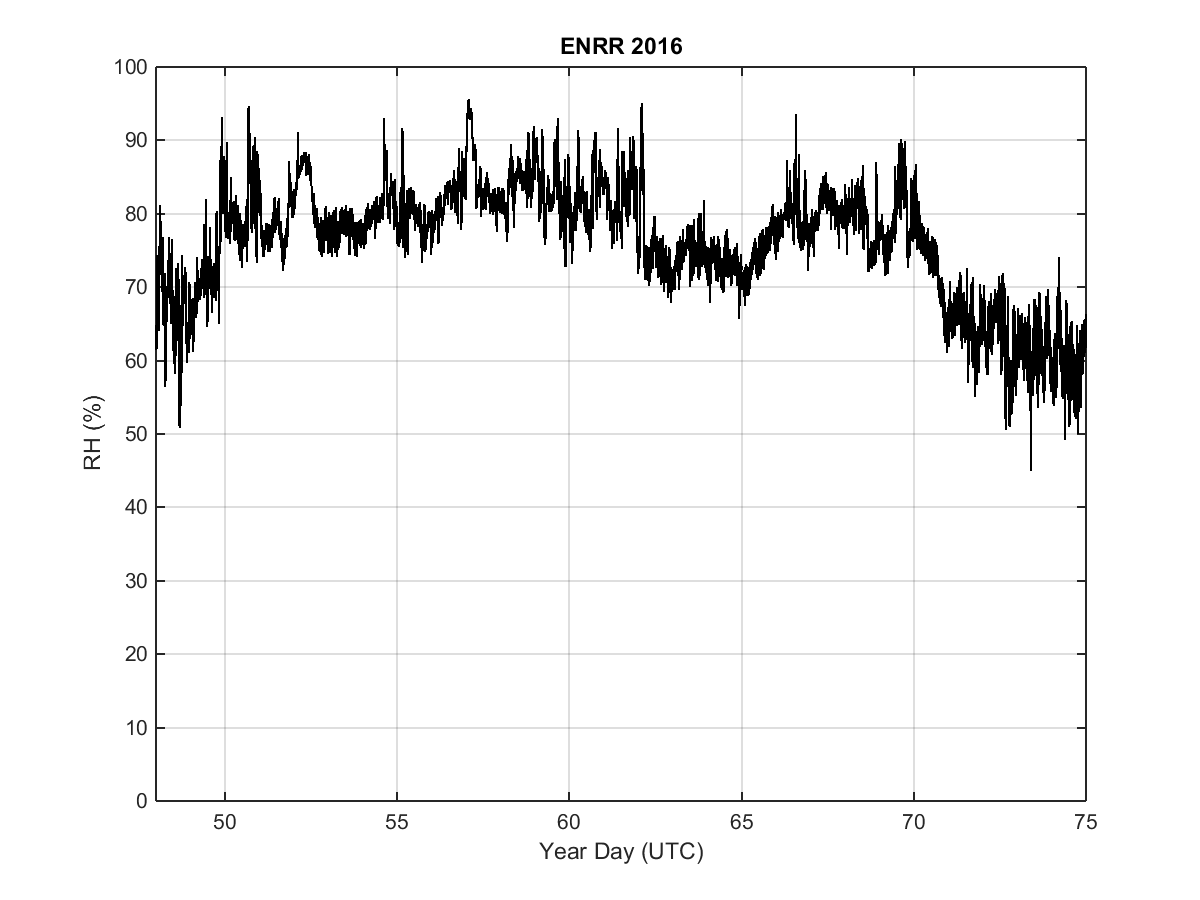 ~N-S leg
~S-N leg
~W-E leg
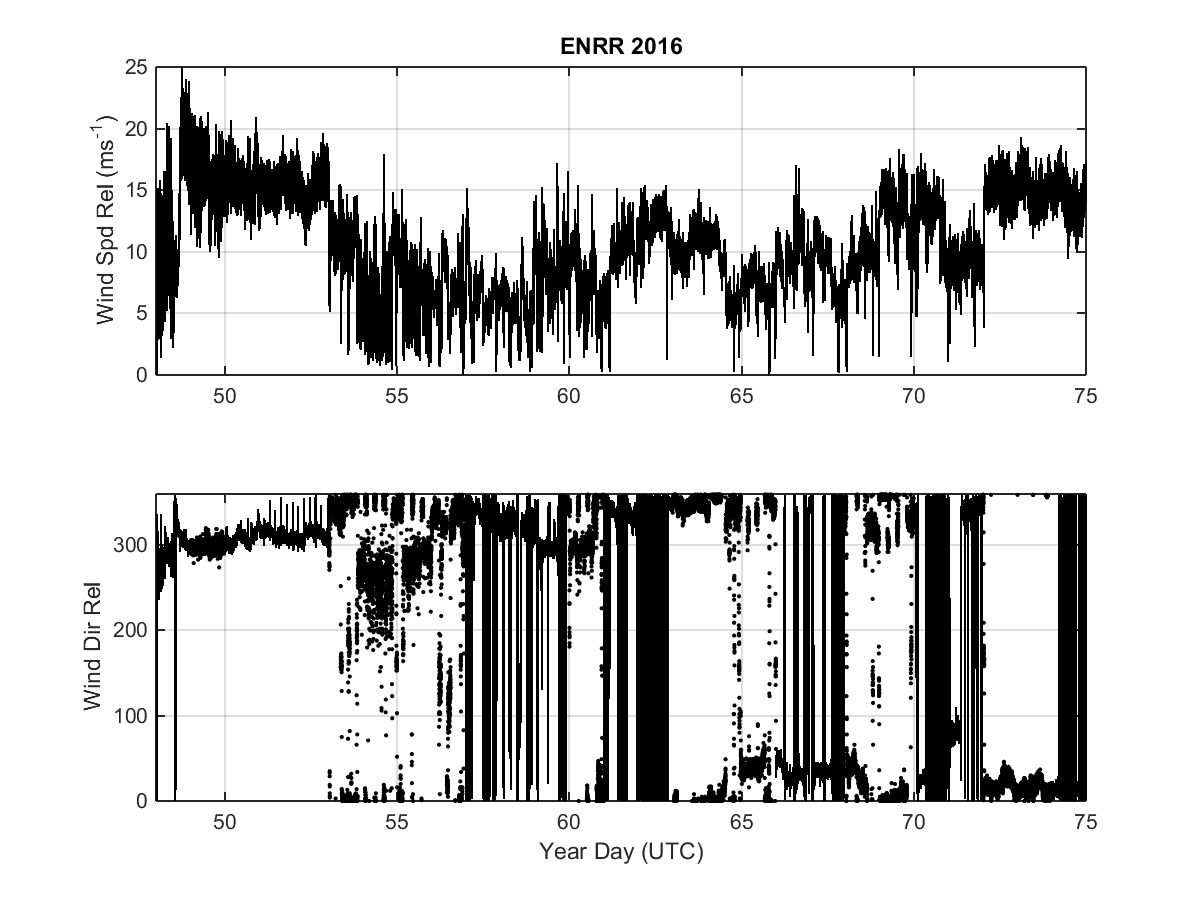 ~N-S leg
~S-N leg
~W-E leg
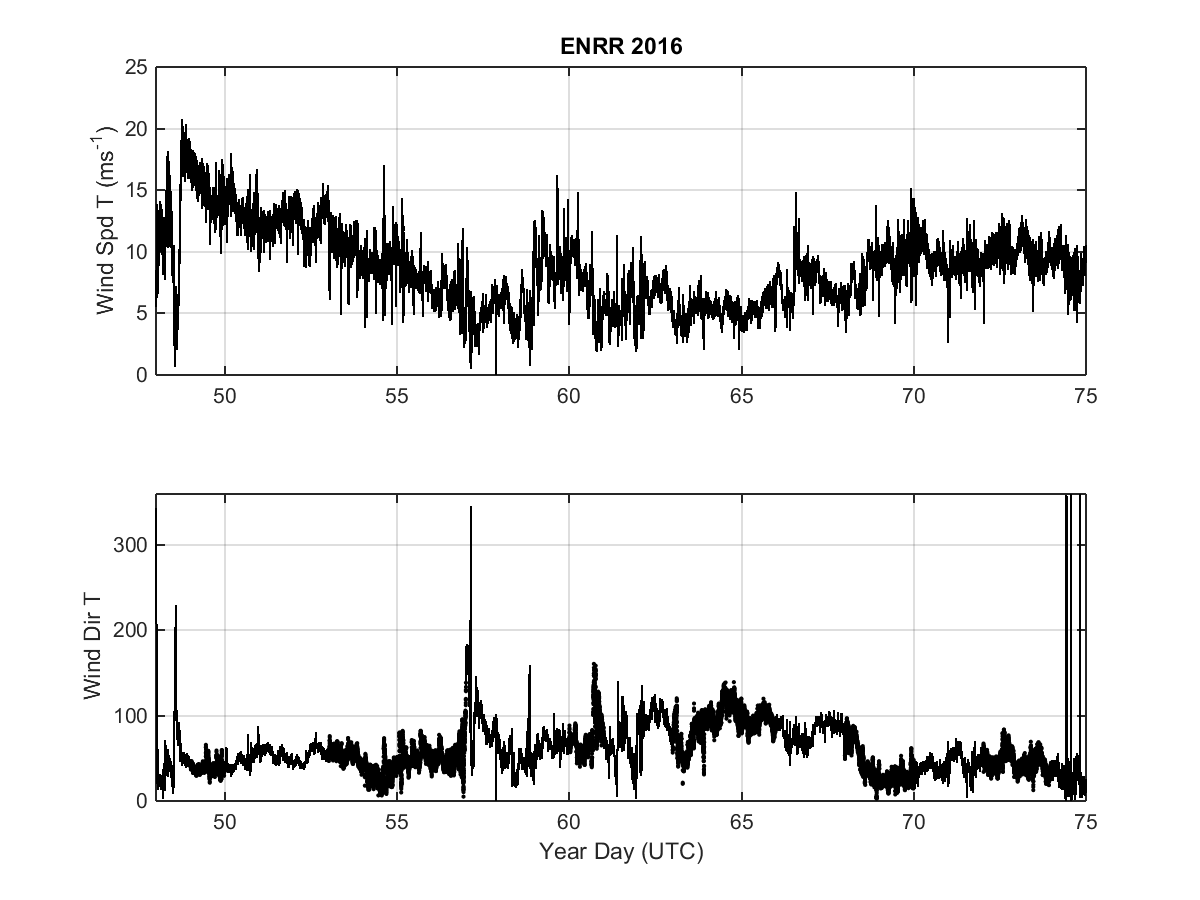 ~N-S leg
~S-N leg
~W-E leg
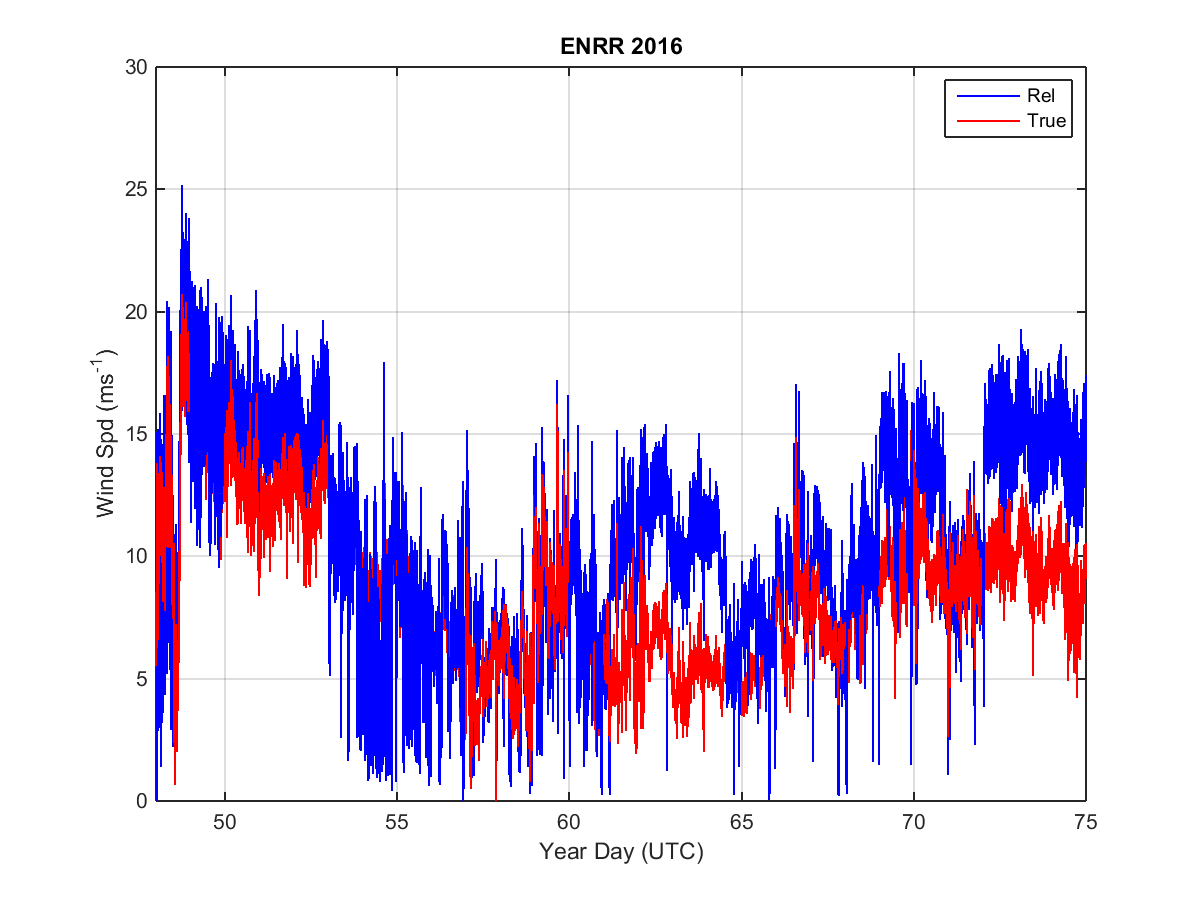 ~N-S leg
~S-N leg
~W-E leg
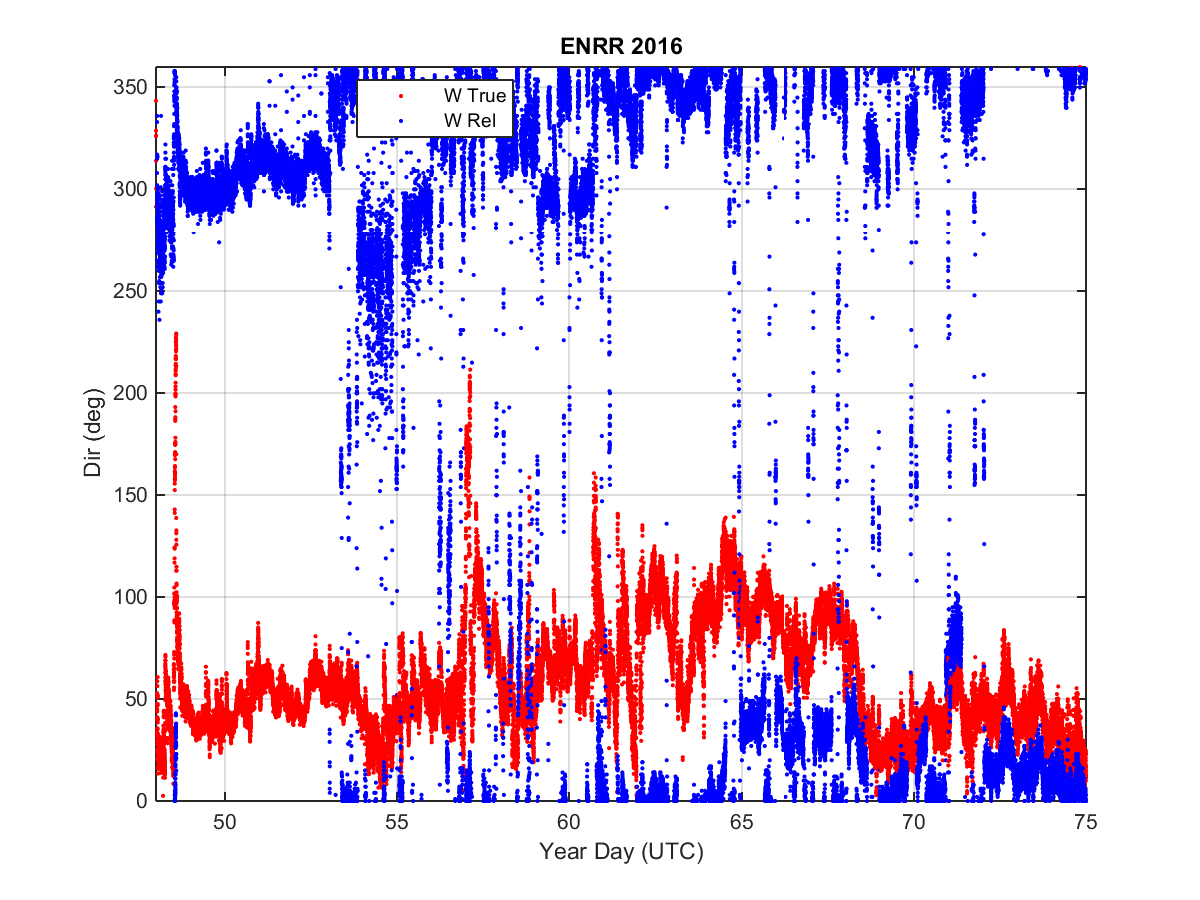 ~N-S leg
~S-N leg
~W-E leg
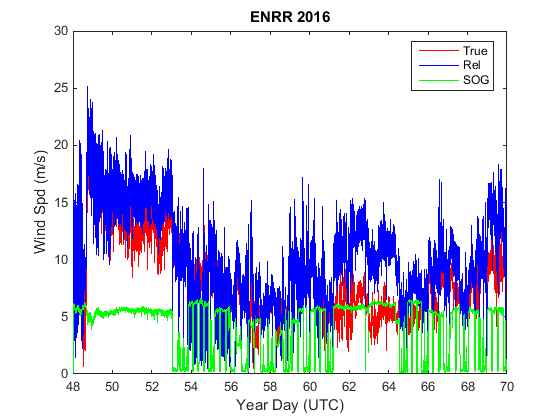 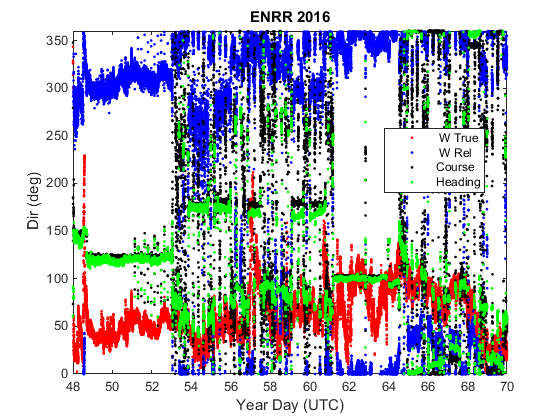